Муниципальное дошкольное образовательное  Учреждение Победовский детский садРжевского района Тверской области
Отчёт по  самообразованию
Тема: « Формирование мелкой моторики рук  у детей 3-4лет через различные виды деятельности.» 



разработала: 
воспитатель первой категории 
Смородкина Нина Евгеньевна
«Истоки способностей и дарований детей находятся на кончиках  их пальцев. От них, образно говоря, идут тончайшие ручейки, которые питают источник творческой мысли. Чем больше уверенности и изобретательности в движениях детской руки, тем тоньше  ее взаимодействие  с орудием труда, тем сложнее движения, необходимые для этого взаимодействия, тем ярче творческая стихия детского разума. Чем больше мастерства в детской руке, тем ребенок умнее».
В.А.Сухомлинский.
Актуальность моей работы заключается втом, что целенаправленная и систематическаяработа по развитию мелкой моторики у детейдошкольного возраста способствуетформированию интеллектуальныхспособностей, речевой деятельности, а самоеглавное, сохранению психического ифизического развития ребенка.
Цель: Повысить профессиональную квалификацию по вопросу  развитие мелкой моторики и координации движений рук у детей дошкольного возраста через различные виды деятельности.
.
Задачи для педагога:
1 Повысить собственный уровень знаний путем изучения необходимой литературы;2 Проанализировать и собрать информацию из различных источников по избранной теме;3 Разработать перспективное планирование с детьми;4 Пополнить предметно-развивающую среду;5 Подготовить диагностику на начало и конец учебного года;6Оформить папки – передвижки для родителей по данной теме;7 Создать картотеку игр по развитию мелкой и общей моторики, а также по развитию речи;8  Повысить педагогическую грамотность родителей по данной
Задачи для детей:• Формировать координацию движений пальцев икистей рук;• Стимулировать зрительное и слуховое восприятие;• Тренировать тонкие движения пальцев рук;• Способствовать развитию творческих способностей;• Развивать память и связную речь;• Обогащать словарный запас;• Развивать навыки ручной умелости.Задачи для родителей:• Создать в семье благоприятные условия для развития речи ребёнка, учитывая опыт детей, приобретённый в детском саду.
Диагностика
Результаты теста распределились следующим образом: из 15 детей.
Высокий уровень развития речи - 3 ребёнка. 
Средний - 7 детей.
Низкий - 5 детей.

20%-  высокий уровень, 
47% - средний,
 33% - низкий.
План работы с детьми и родителями по развитию мелкой моторики рук
на 2017-2018 учебный год.
работа  осуществлялась в двух направлениях
Развивающая среда дл развития мелкой моторики рук.
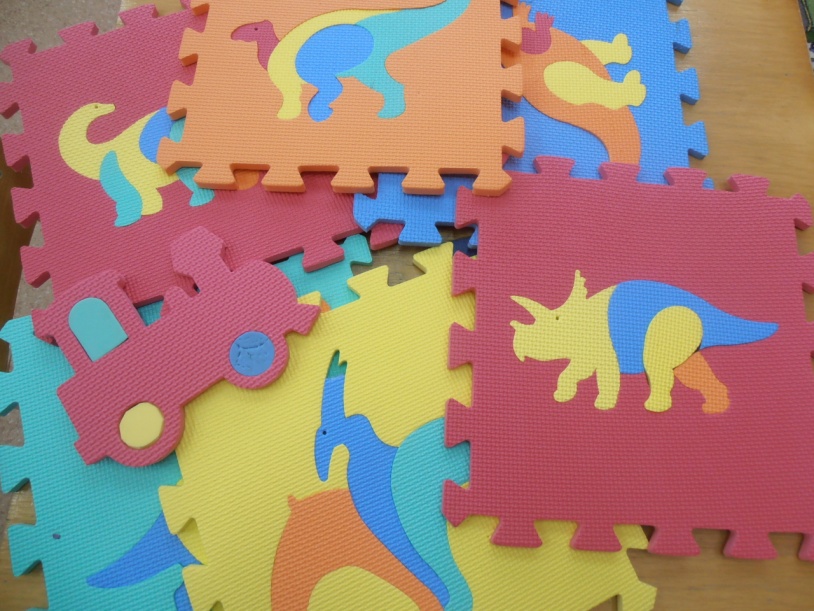 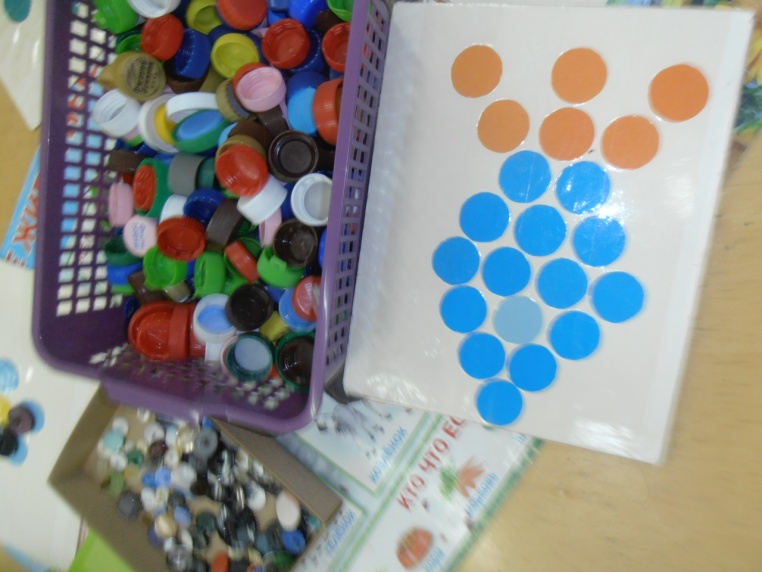 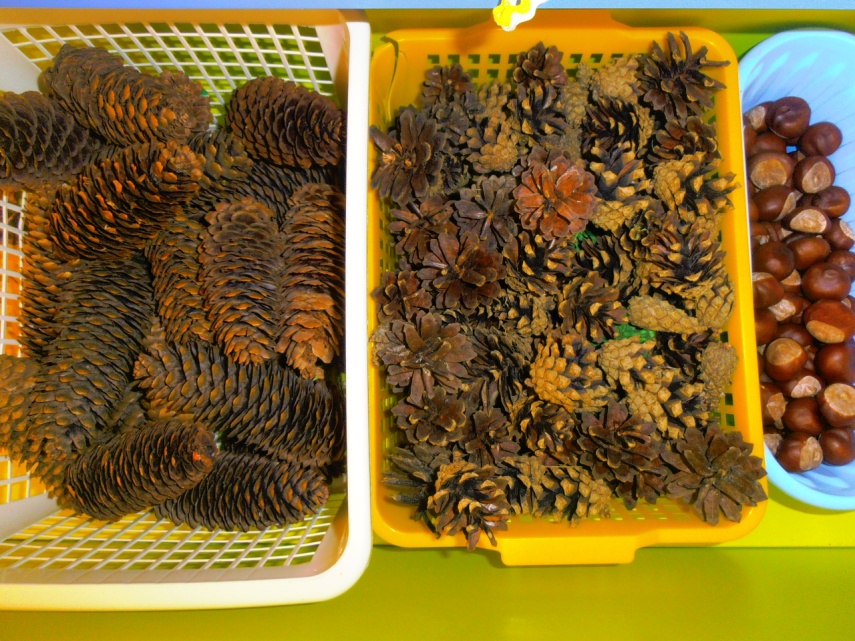 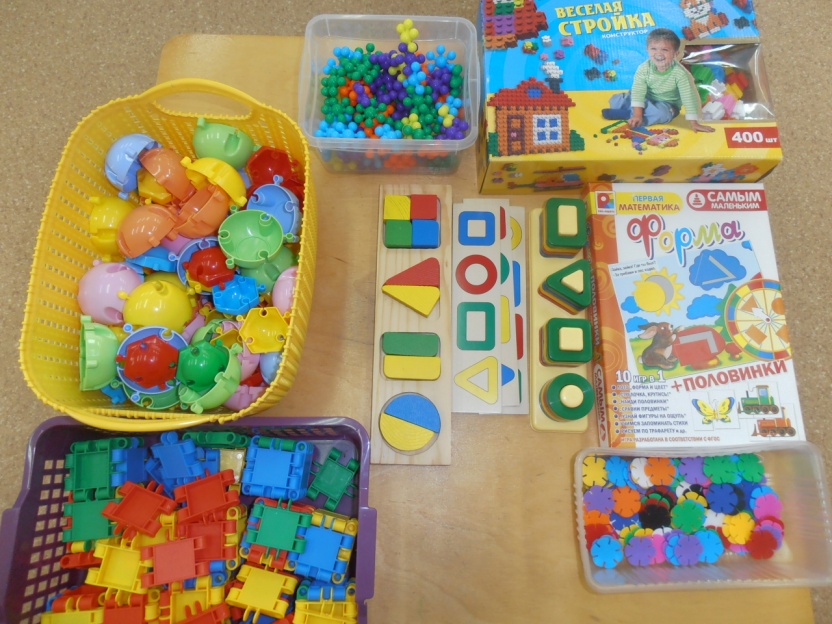 Лепка – один из любимых видов занятий у детей дошкольного возрастаЗанятия лепкой повышают сенсорную чувствительность. Развивается пространственное мышление, воображение, общая ручная умелость, мелкая моторика. Для достижения лучшего эффекта в тренировке моторики , покажите ребёнку как можно щипать пластилин, делая ушки, носики, лучики и прочие забавные штучки..
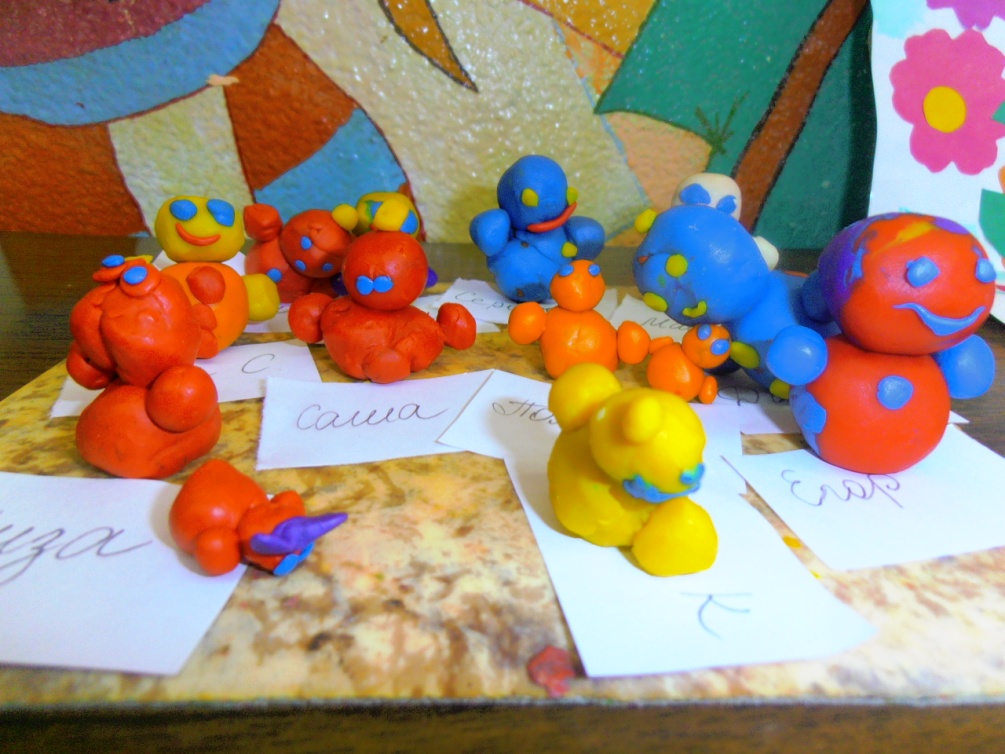 Рисование служат средством развития мелкой моторики . В процессе рисования у детей формируется элементарные графические умения, столь необходимые для развития ручной ловкости. Развивается мелкая мускулатура руки.
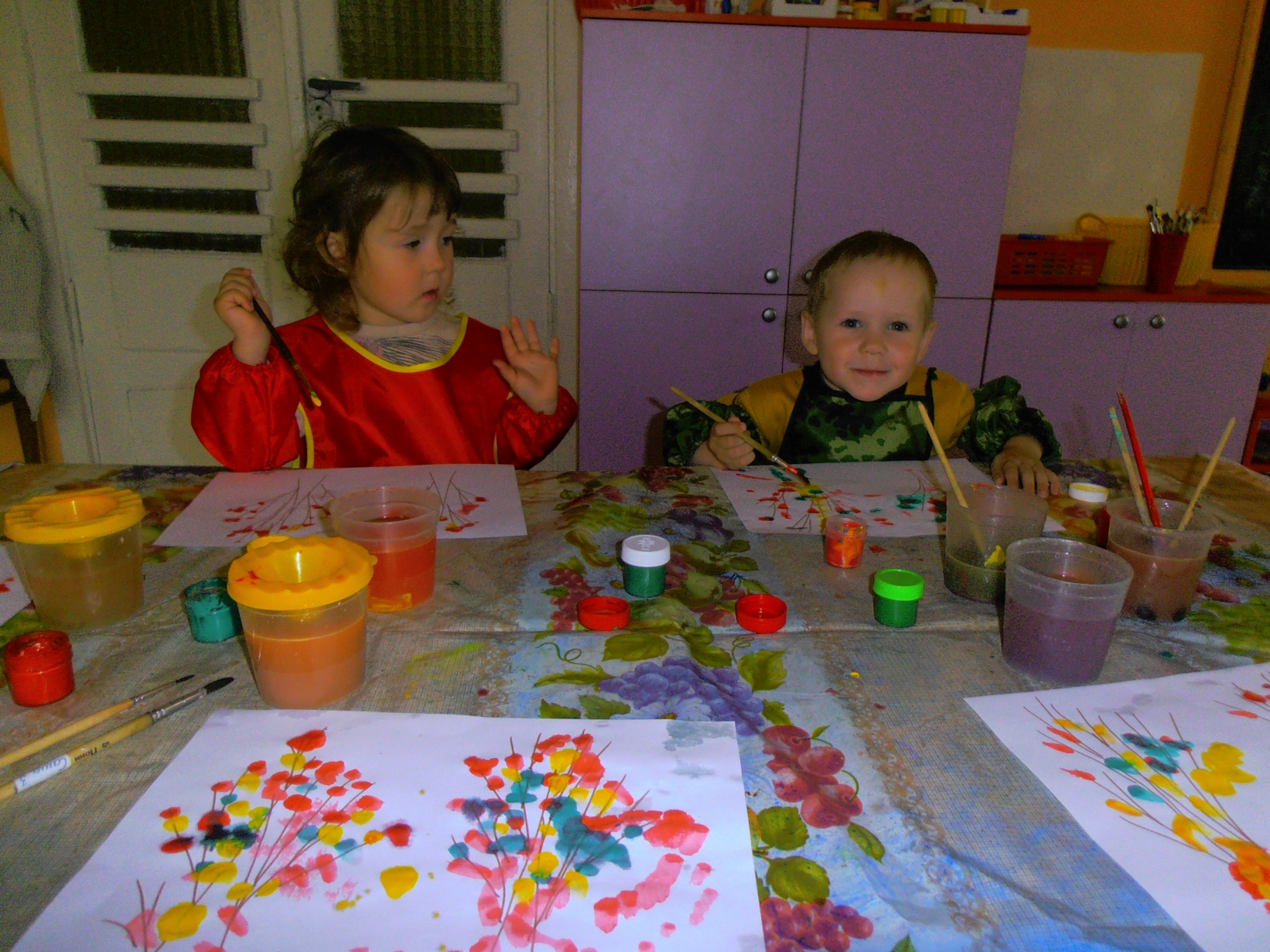 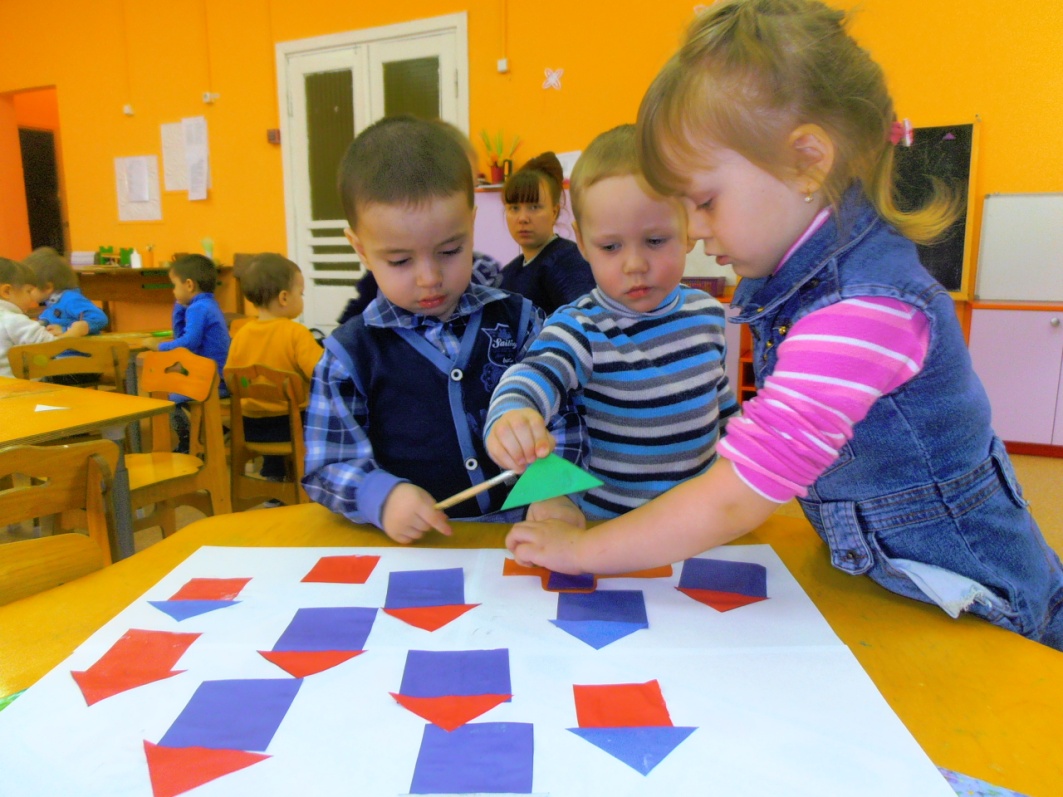 Аппликация: Приклеивание готовых форм, фигур; обрывание, смятие и разглаживание бумаги, скручивание салфеток, индивидуальная работа с ножницами.
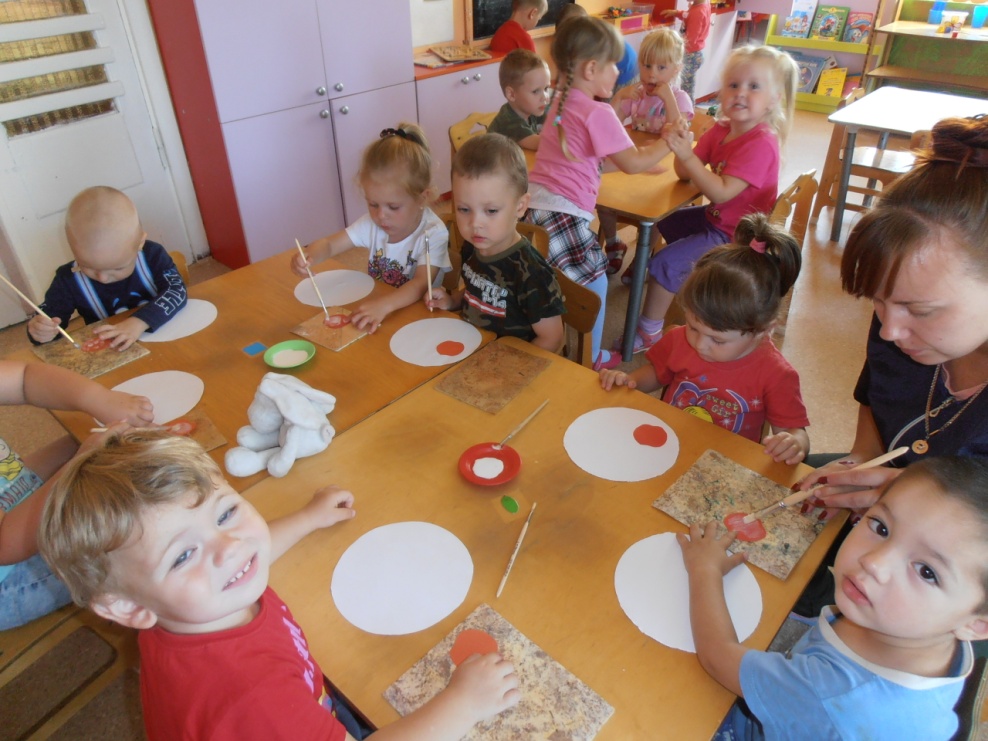 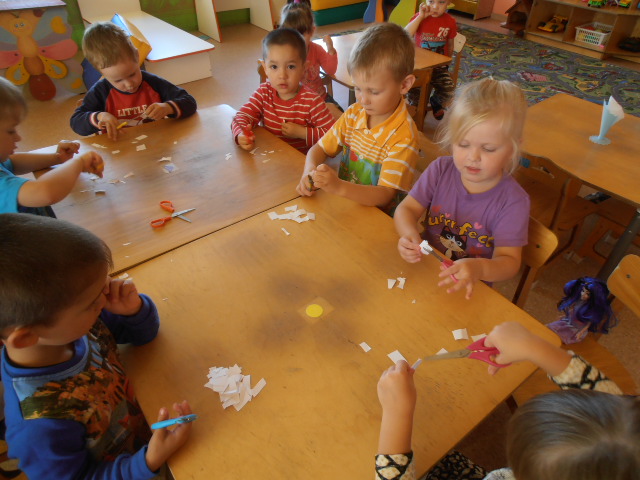 Конструктор
Мозаика
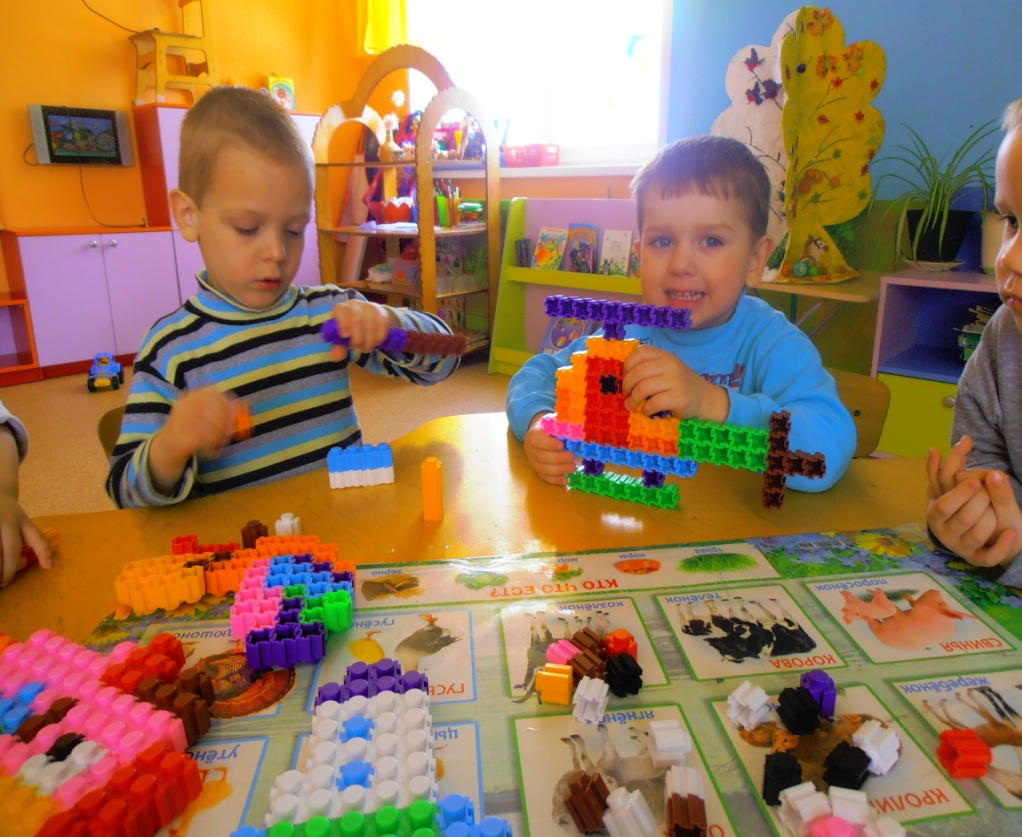 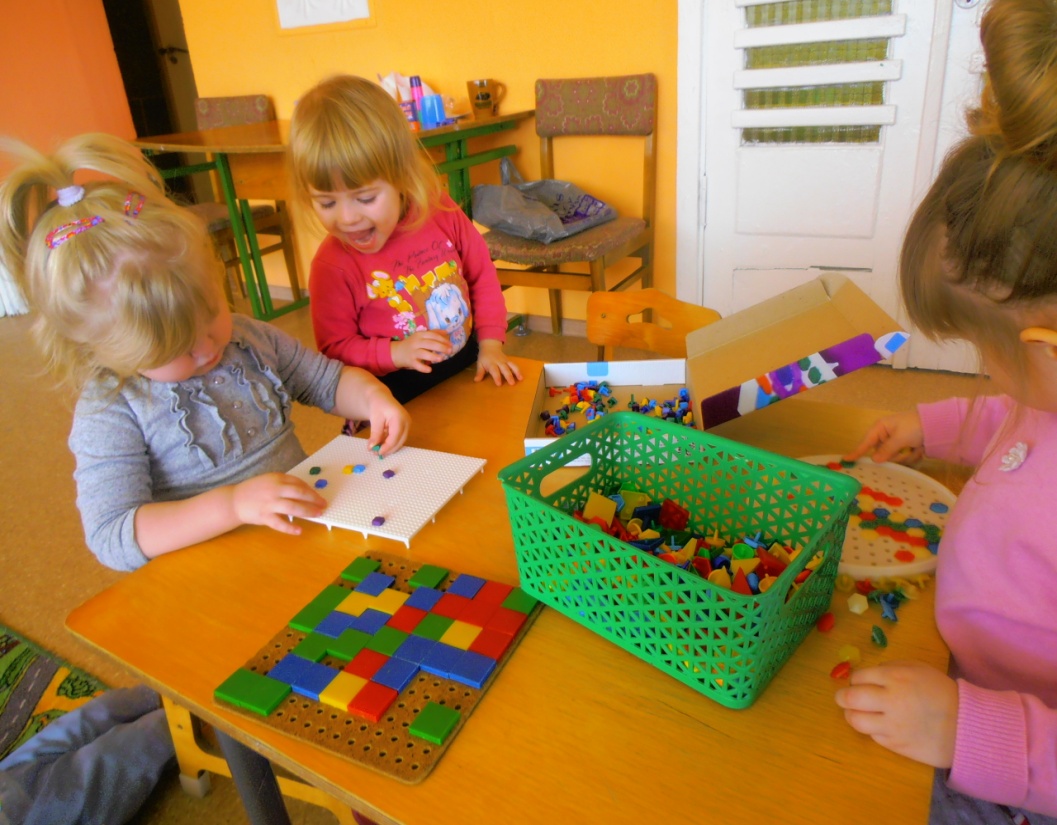 Игры с пуговицами, пробками разного цвета и величины.
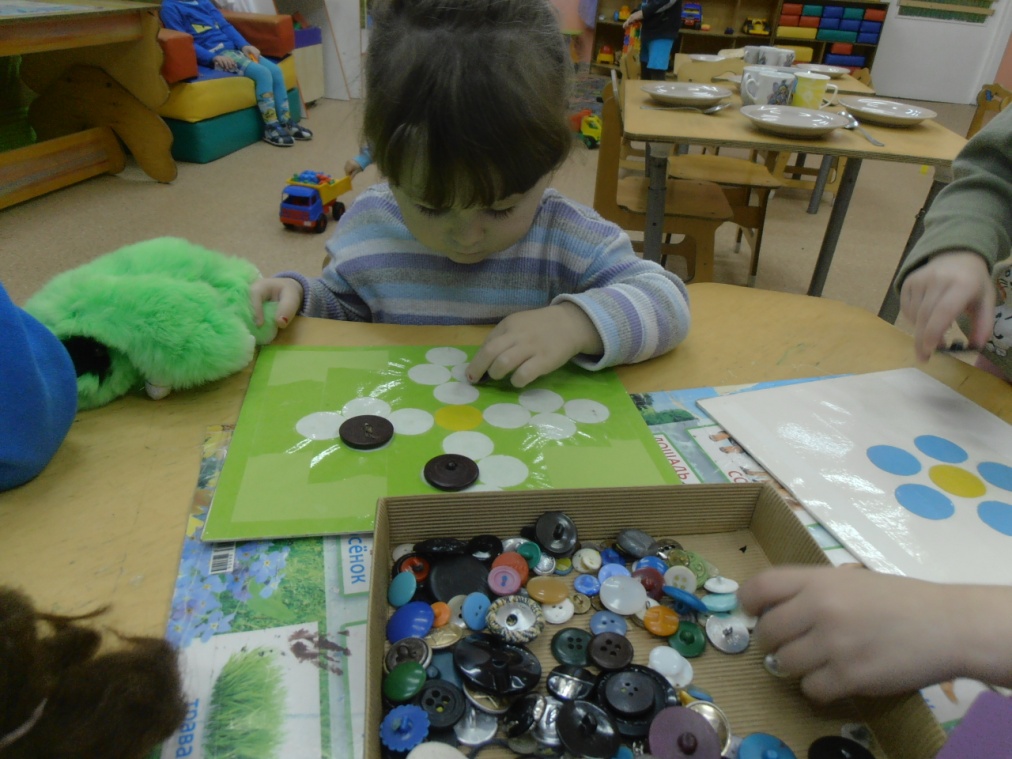 Игры с водой
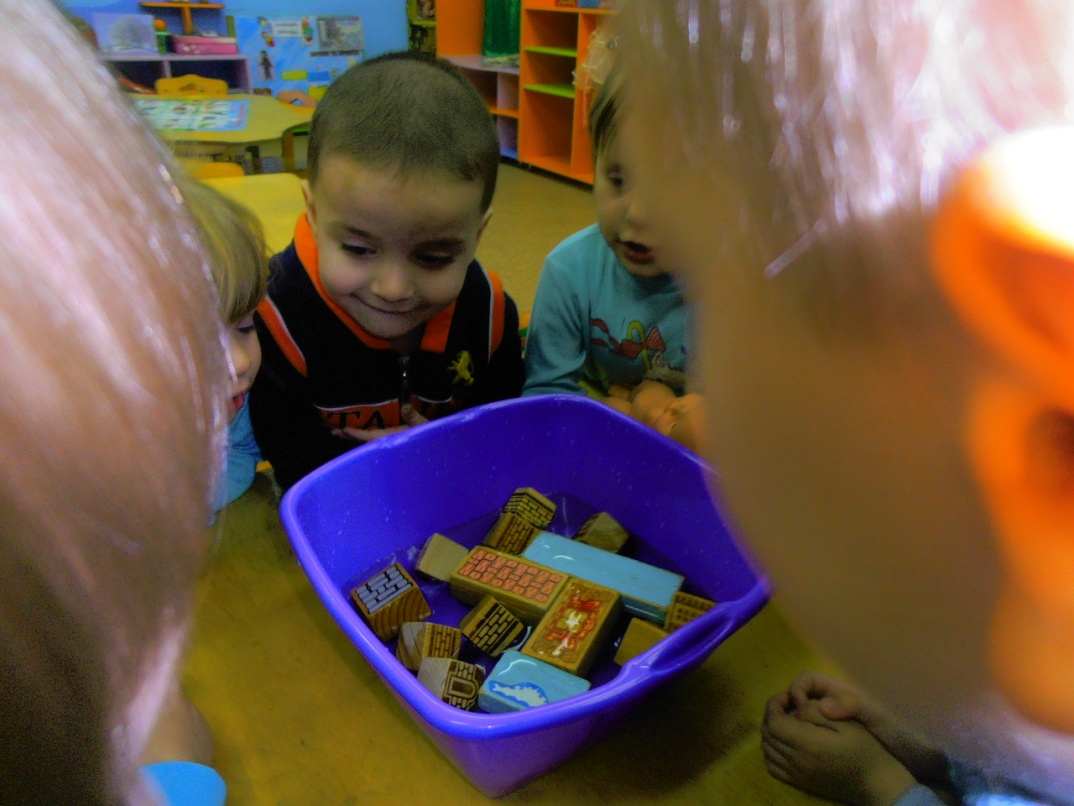 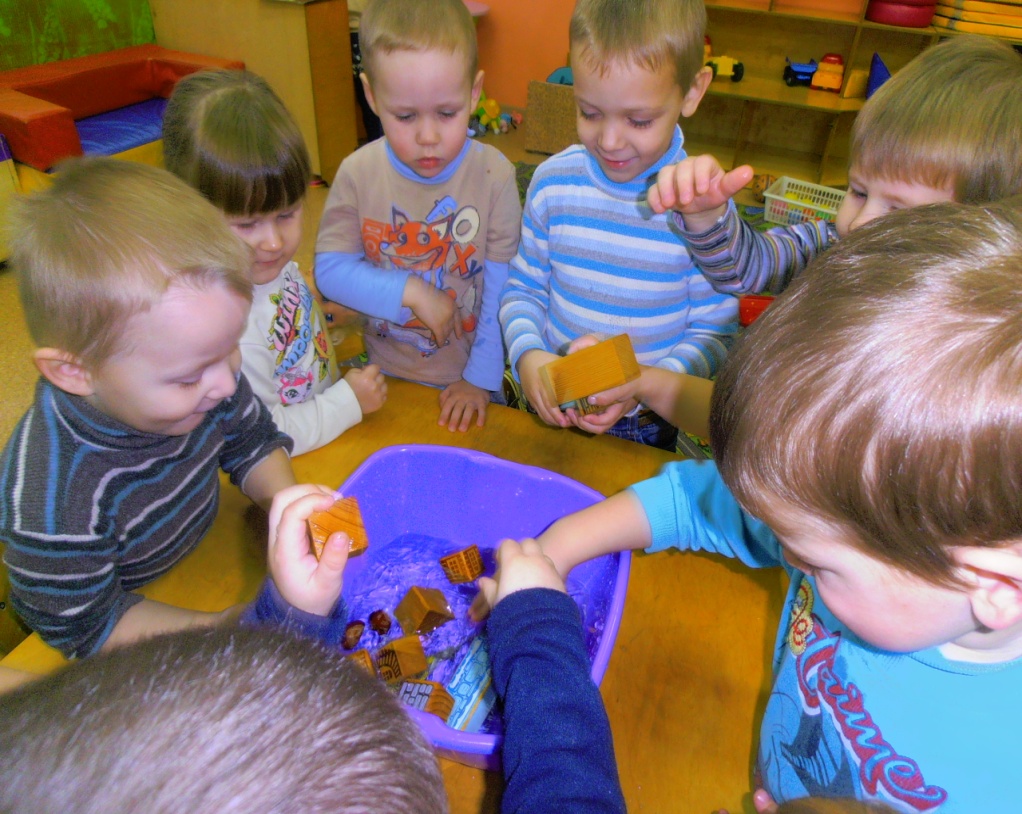 Игры с прищепками
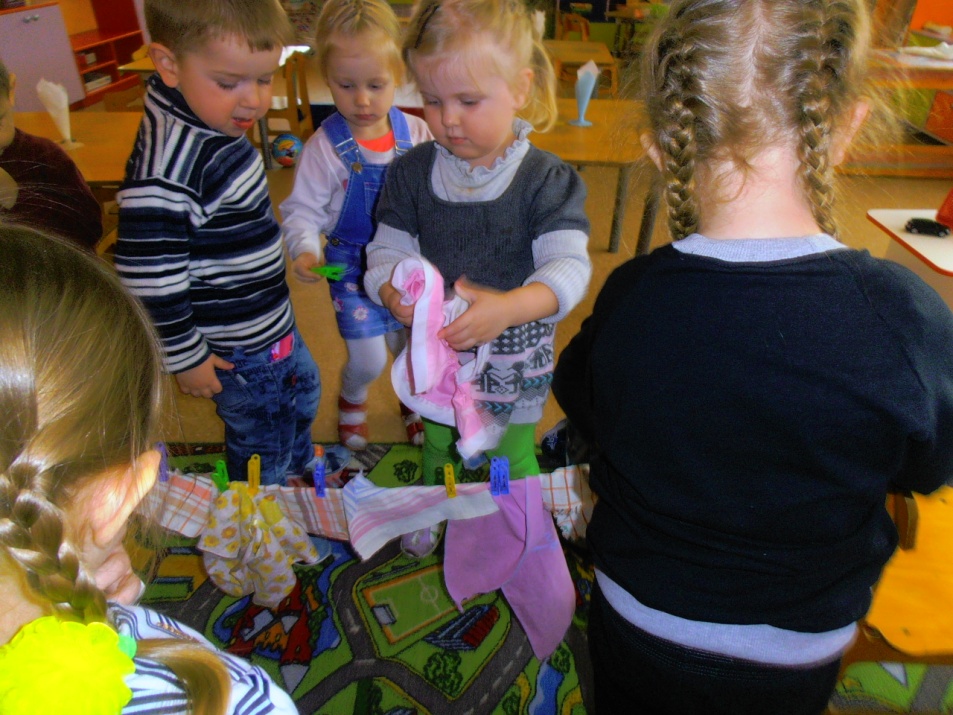 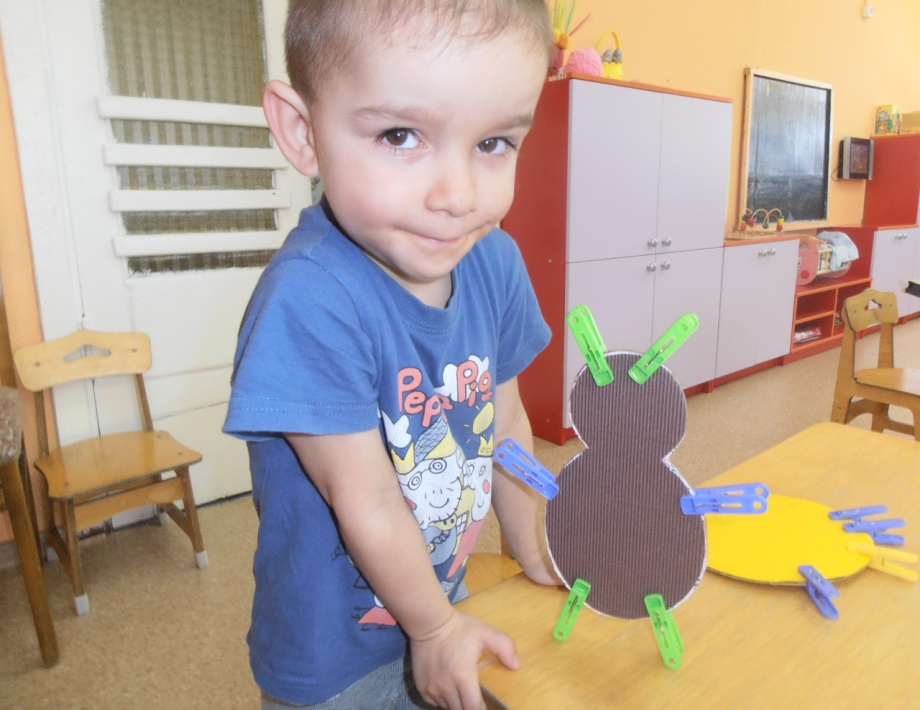 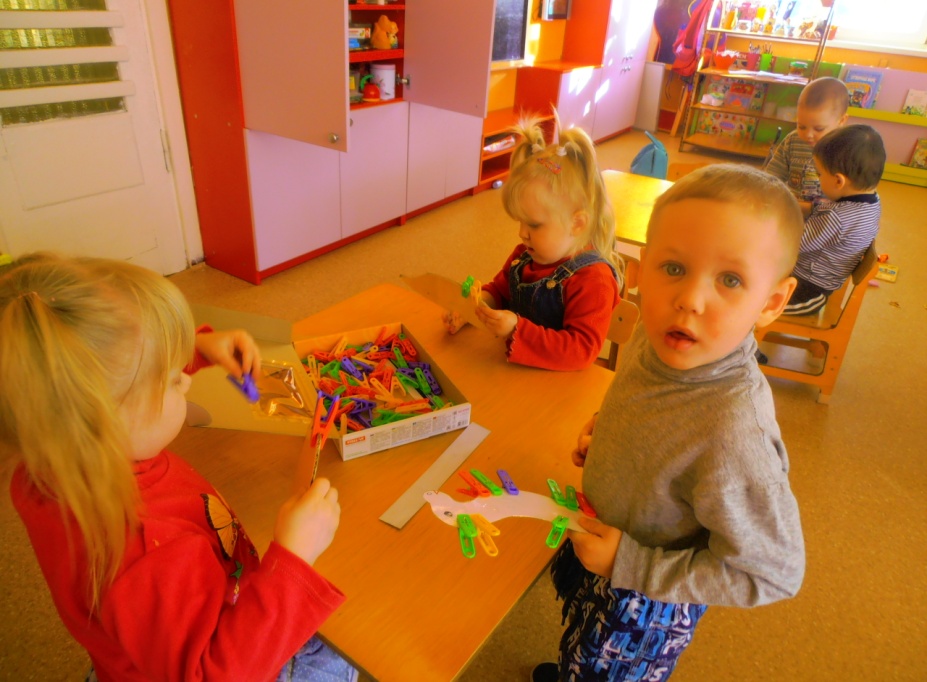 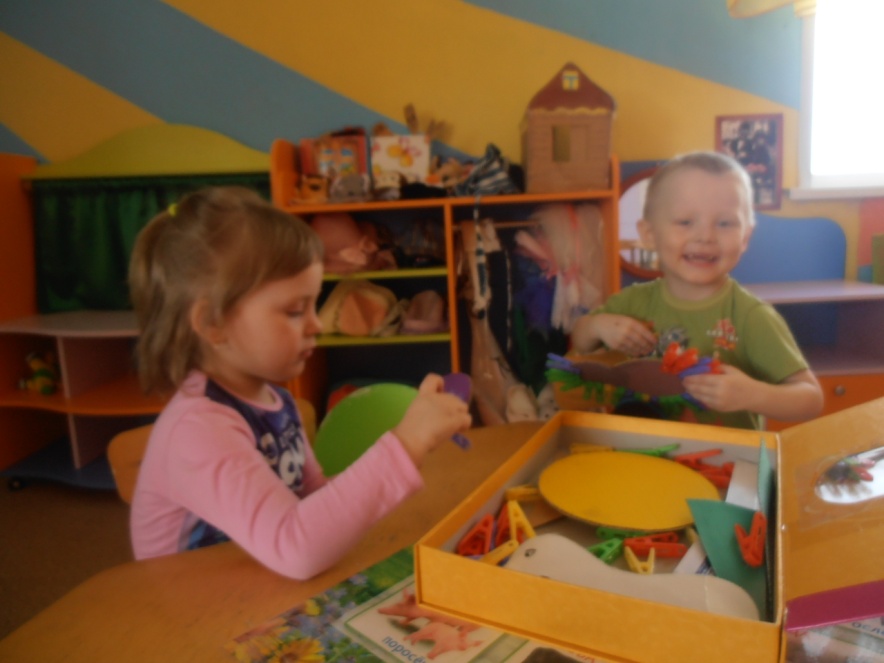 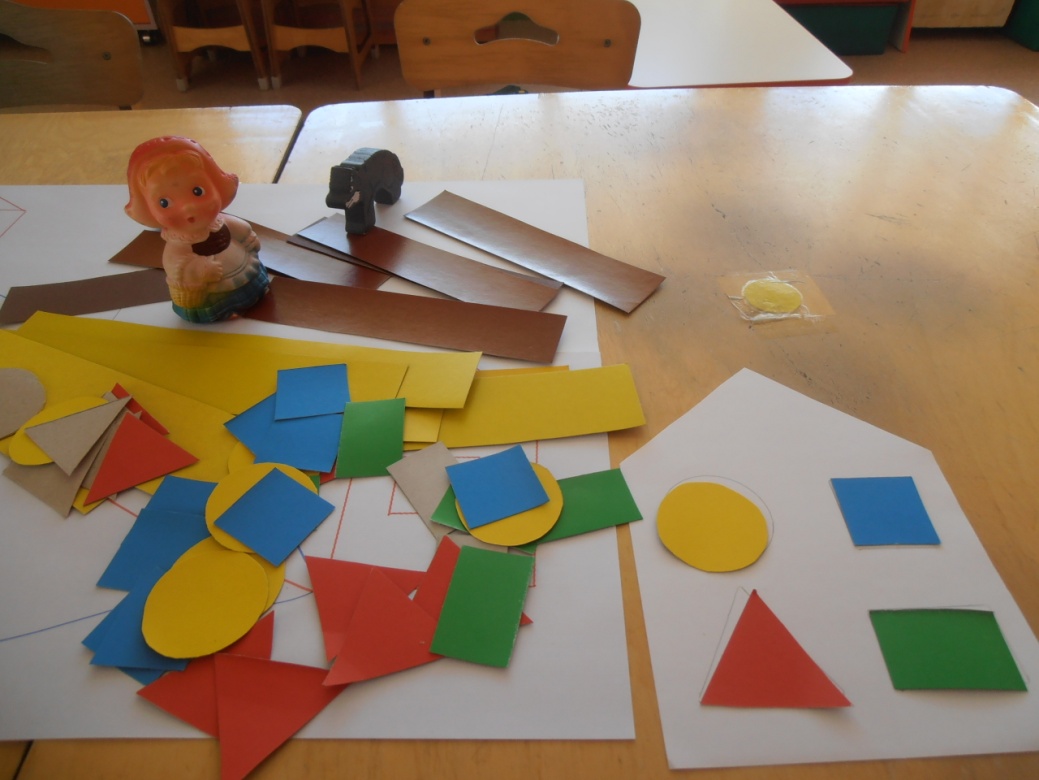 Игры с вкладышам  Способствуют развитию восприятия; созданию условий для ознакомления детей с цветом, формой, величиной, осязаемыми свойствами предметов. Закрепление умения выделять цвет, форму, величину как особые свойства предметов; группировать однородные предметы.
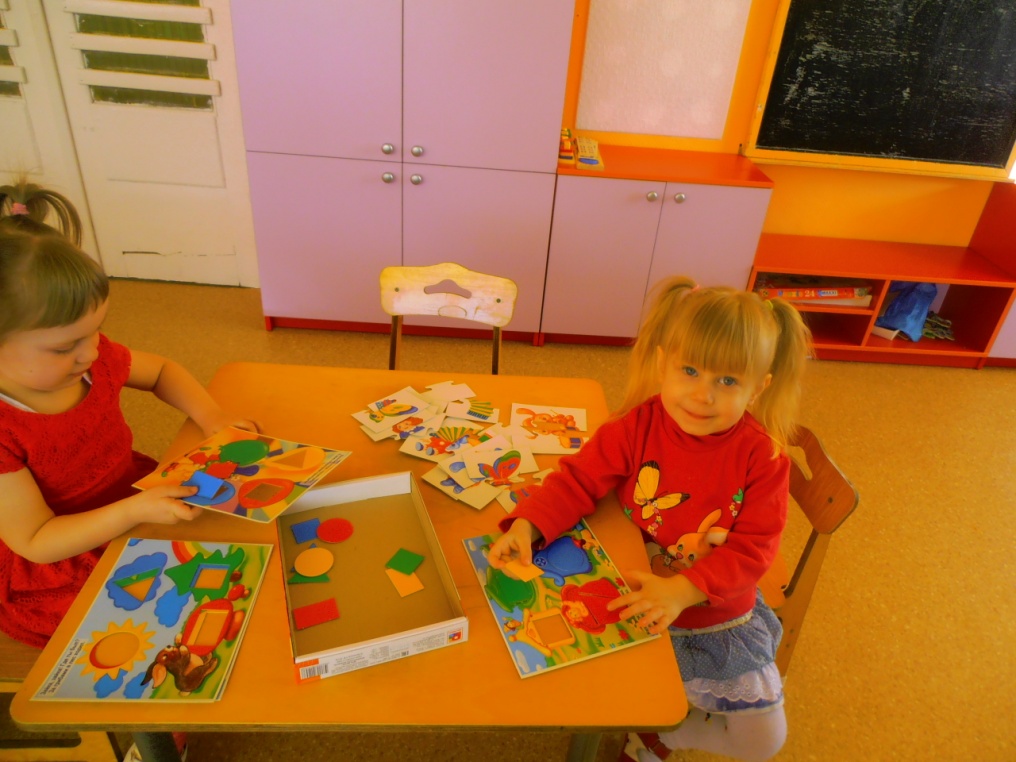 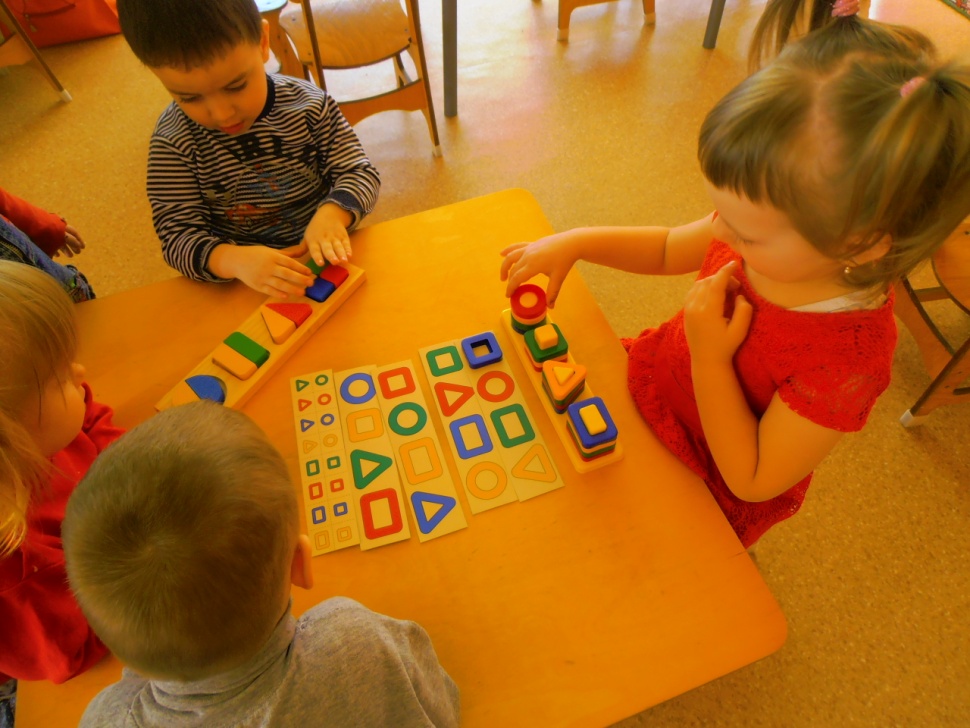 Пальчиковая гимнастика
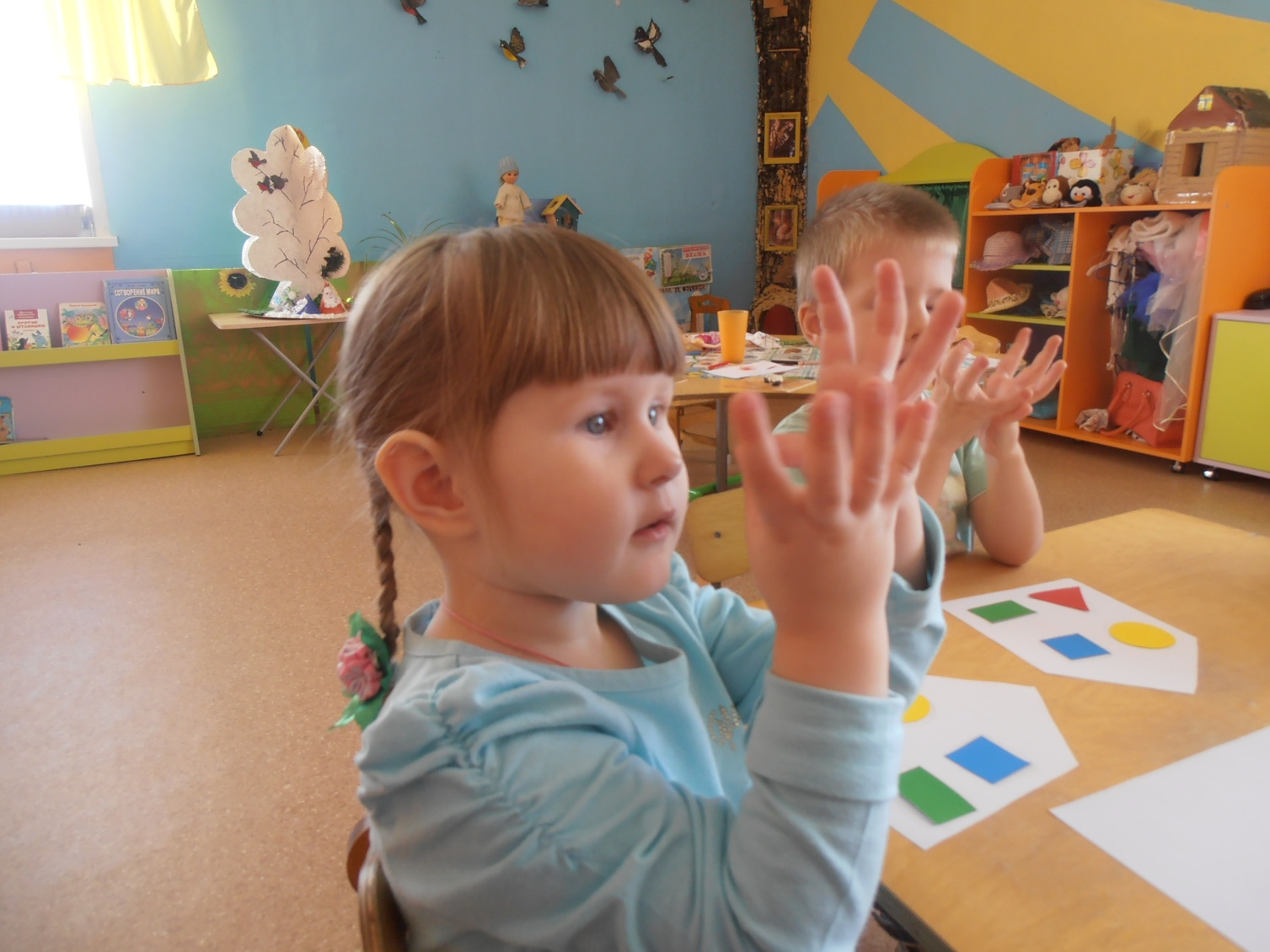 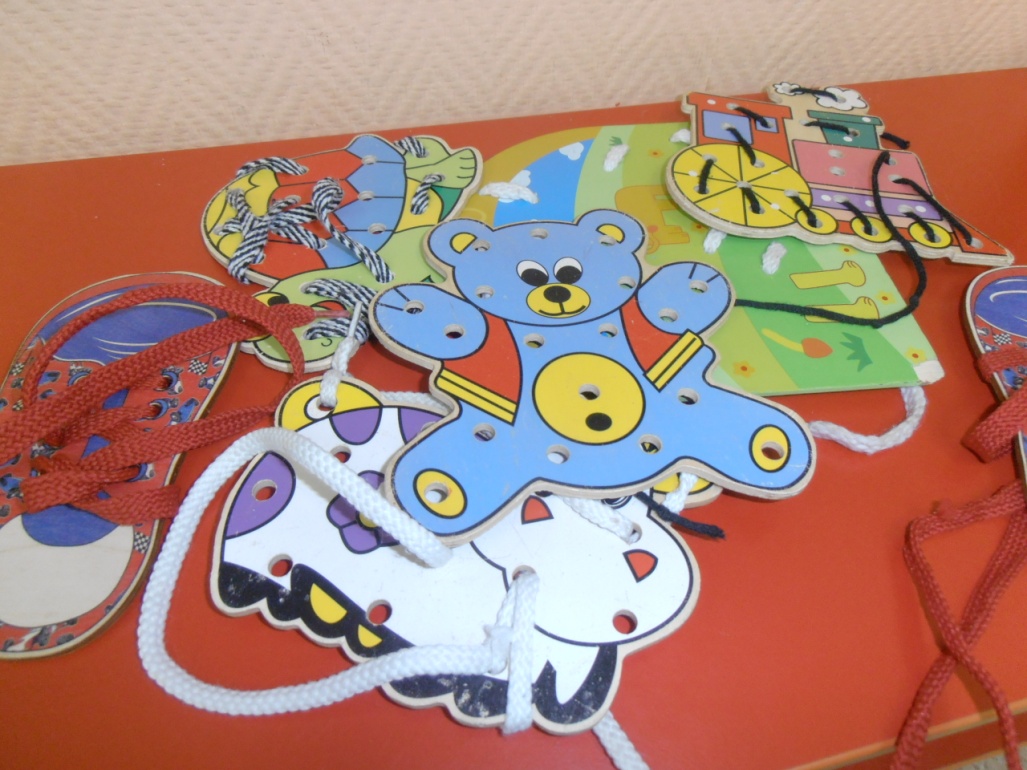 Игры шнуровки
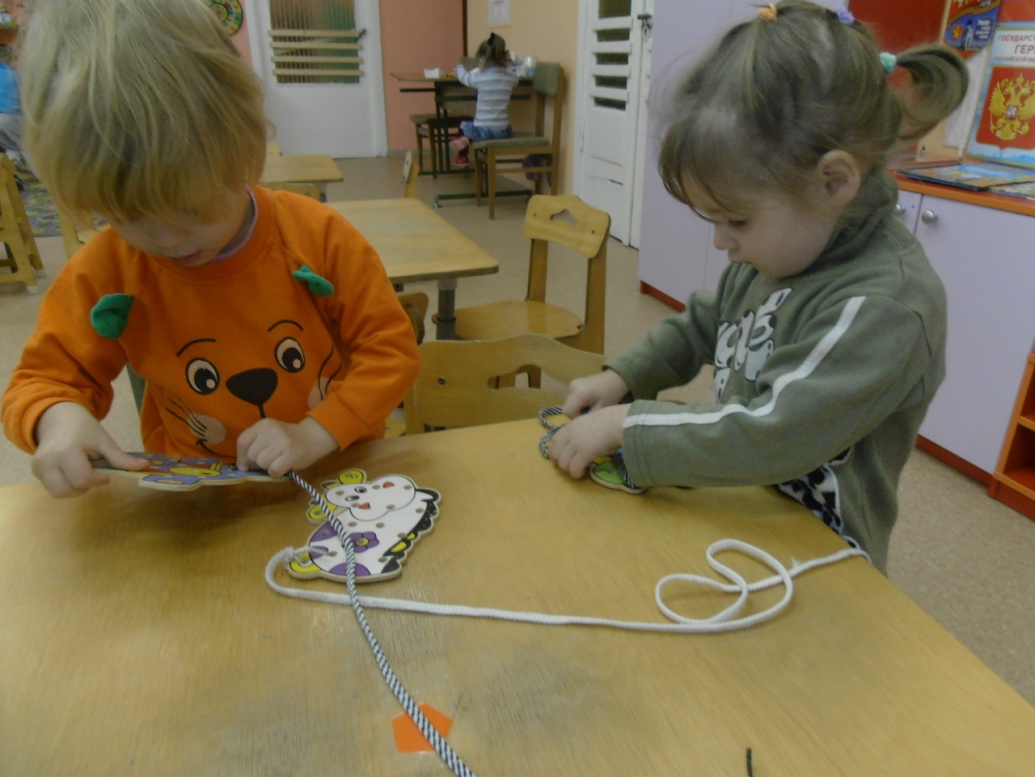 Бизиборд
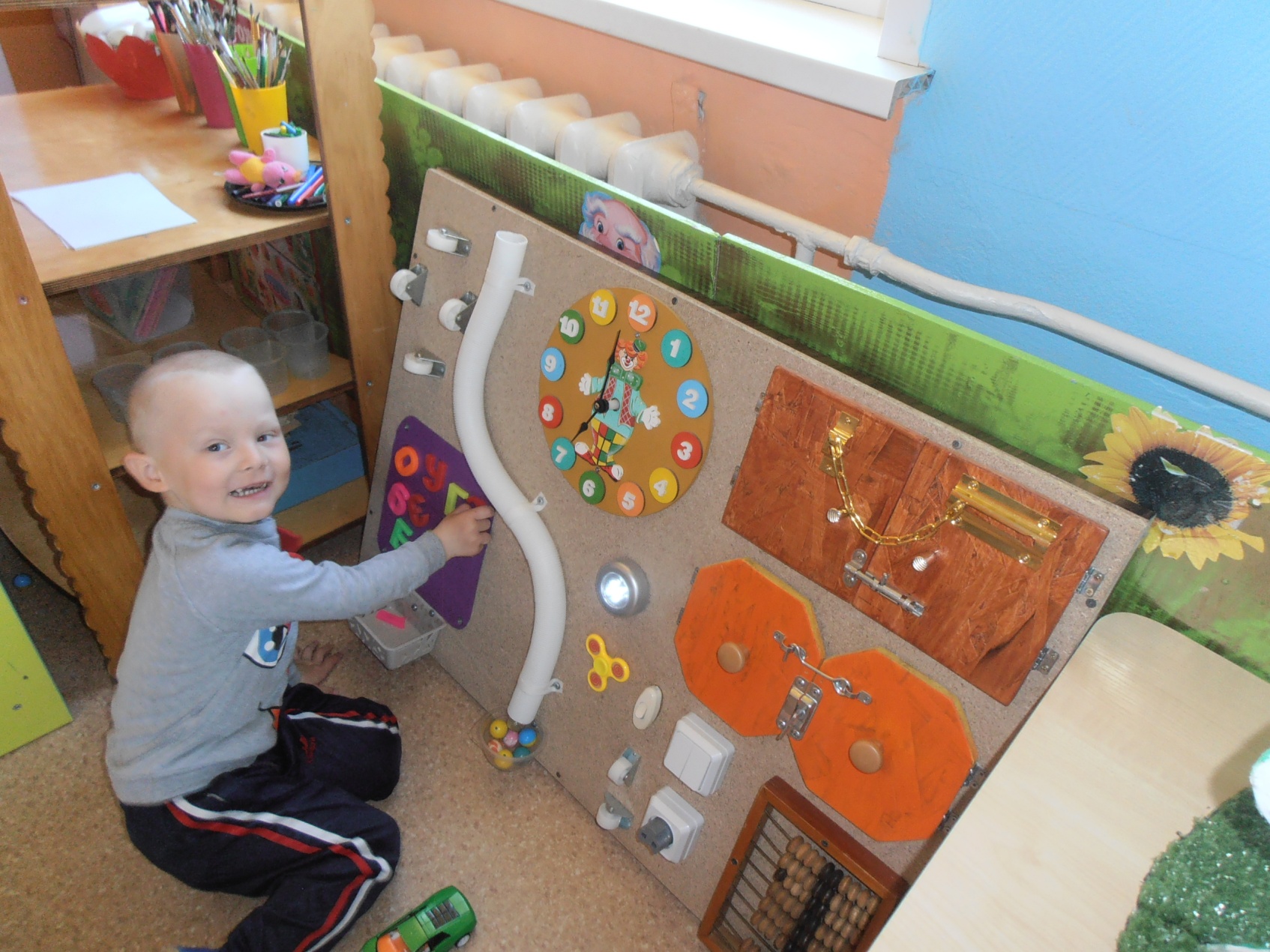 Тауматроп ( создания    оптической      иллюзии )
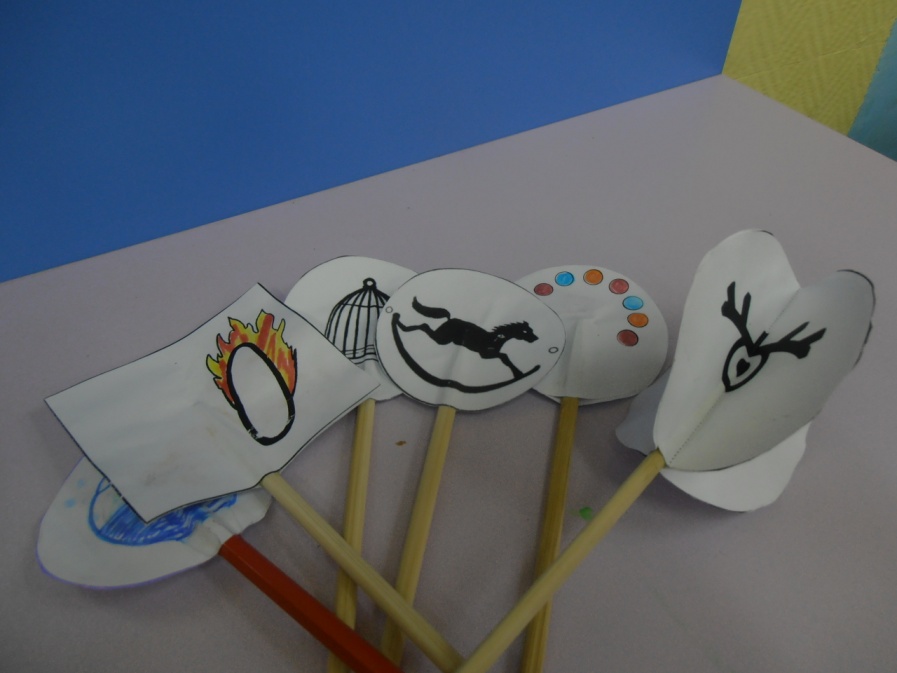 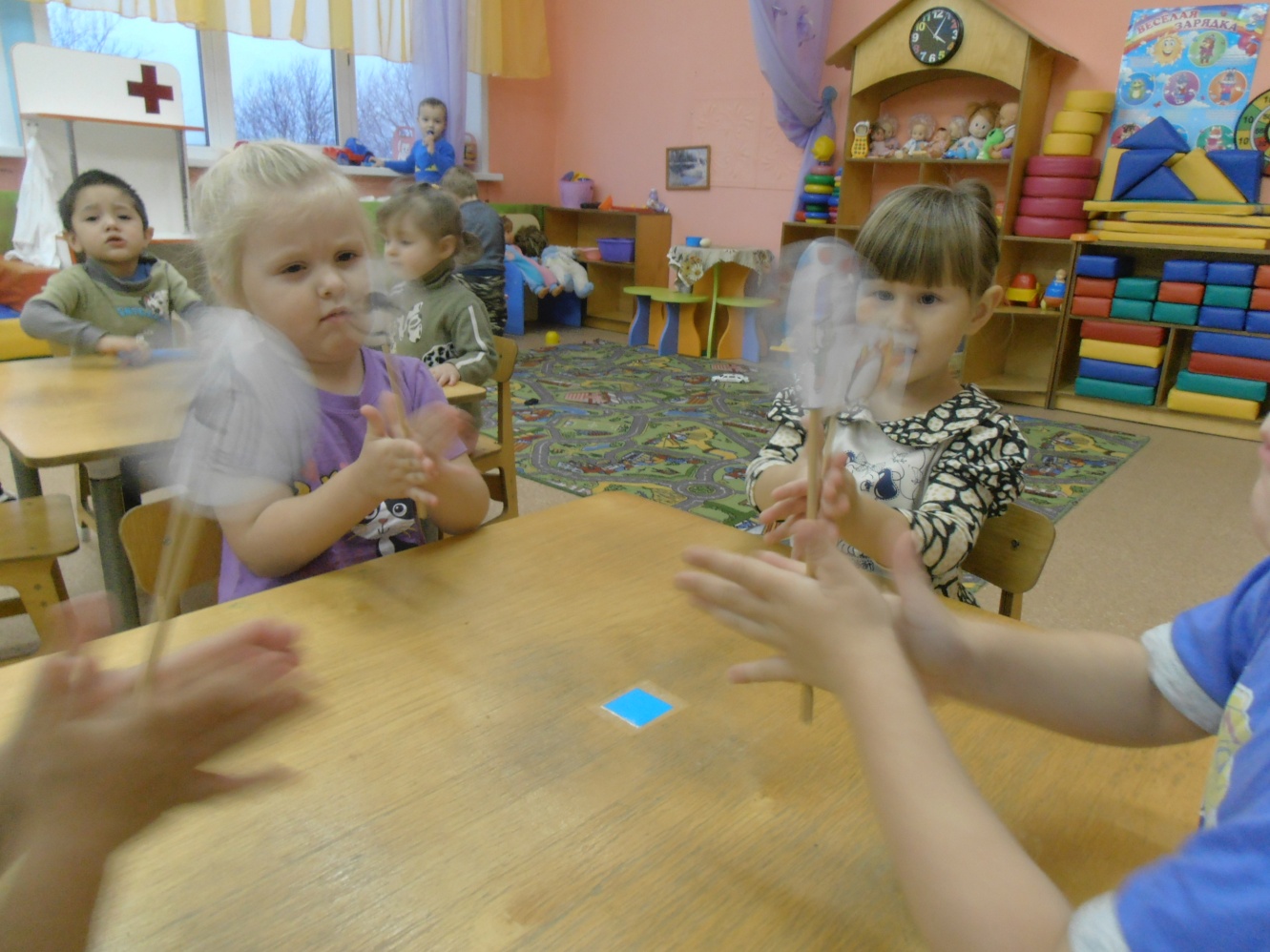 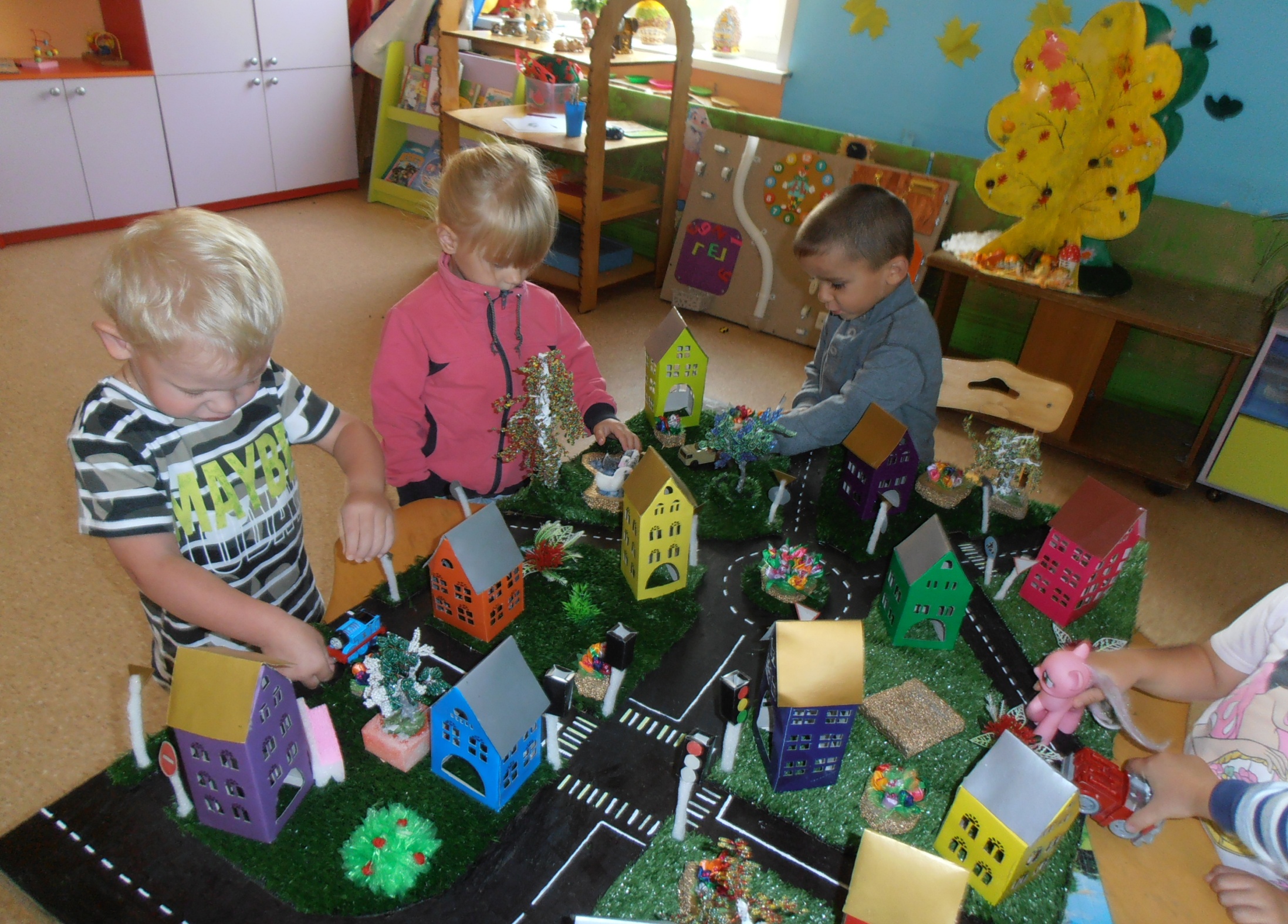 Работа с родителями собрание ( развитие мелкой моторики рук это важно)
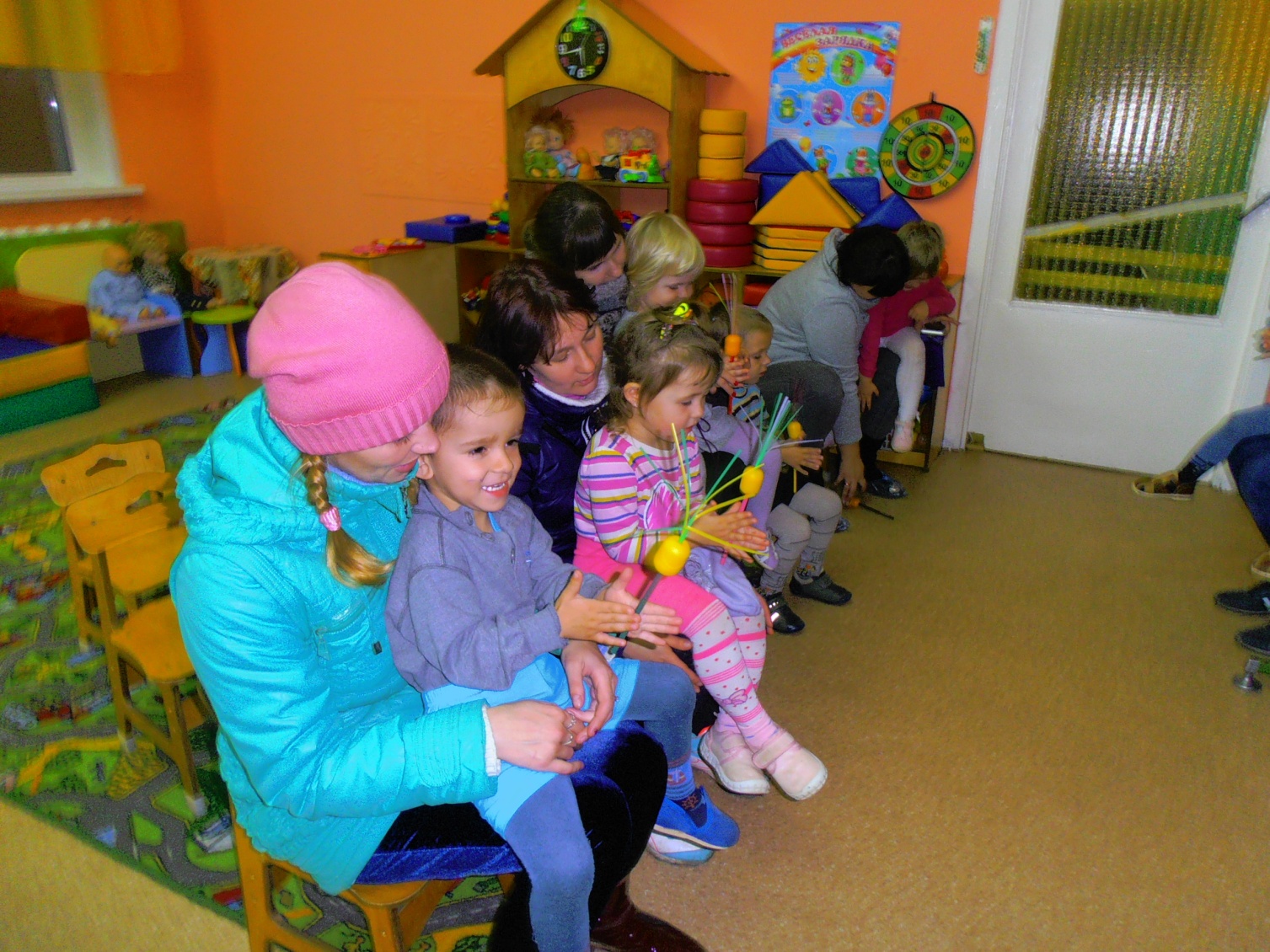 Мастер класс для родителей Пластилинография.
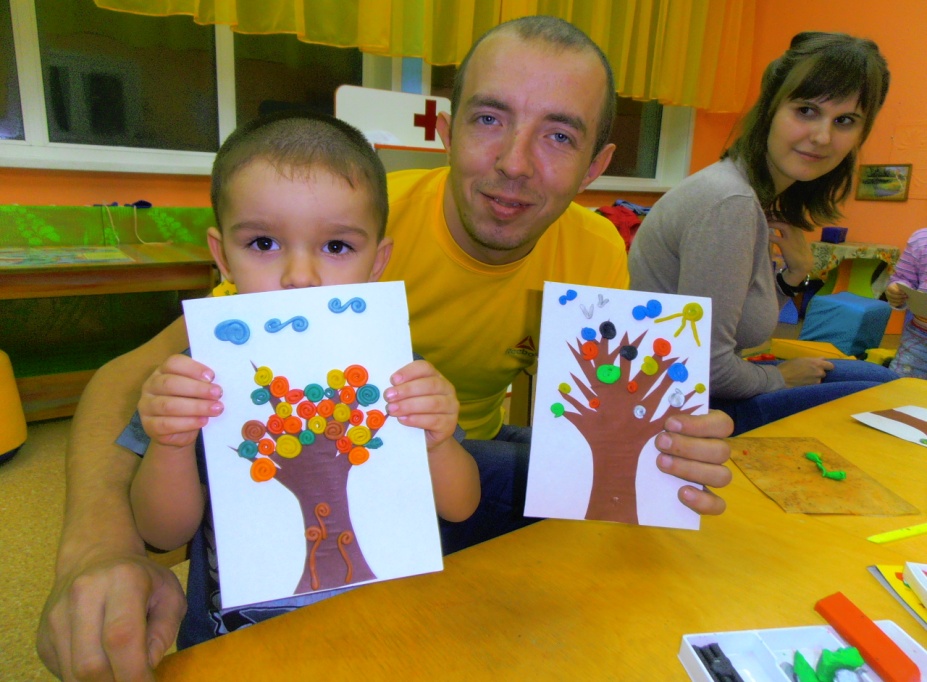 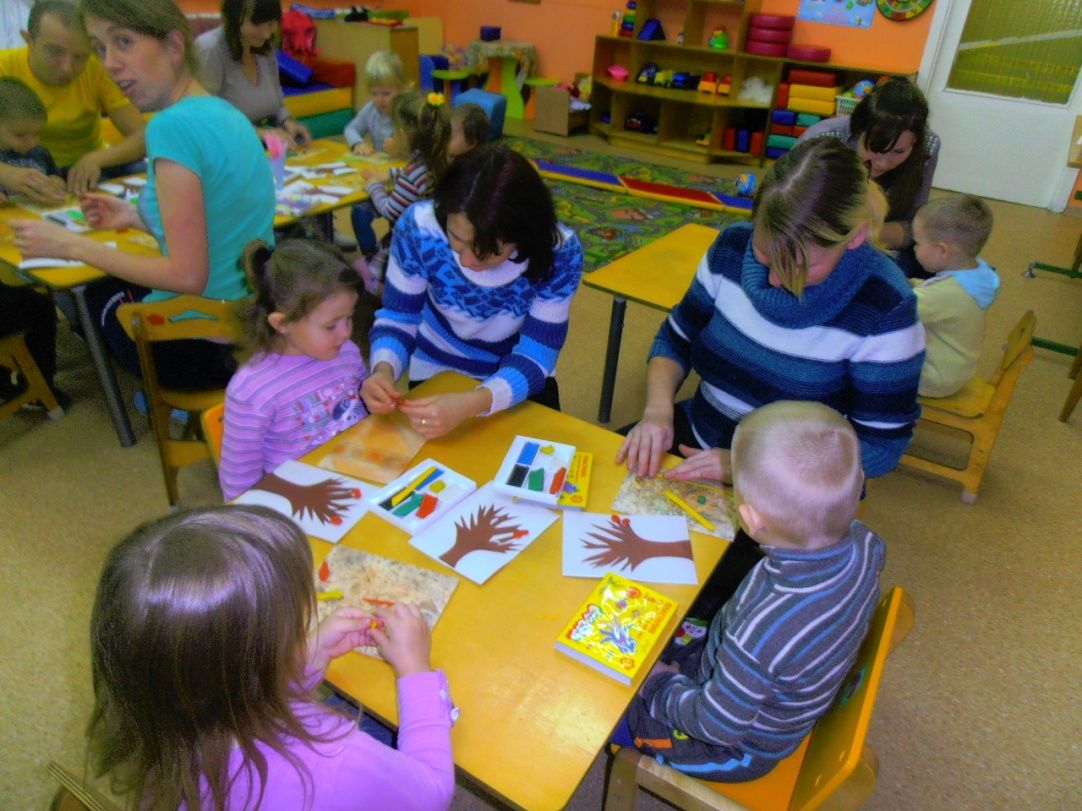 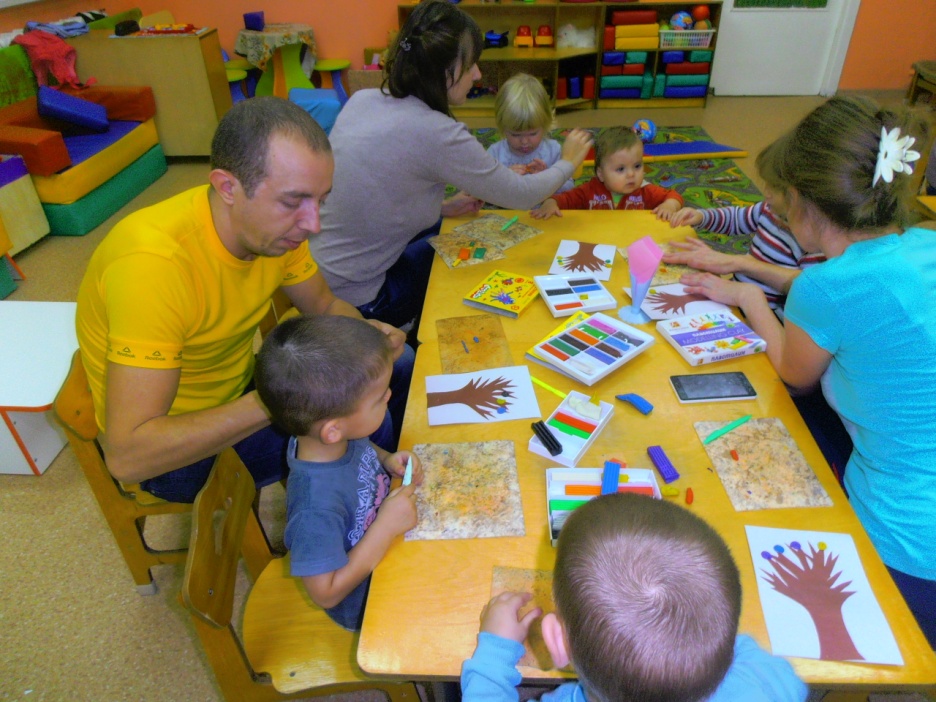 Мастер класс для родителей ( Цветок  желания)
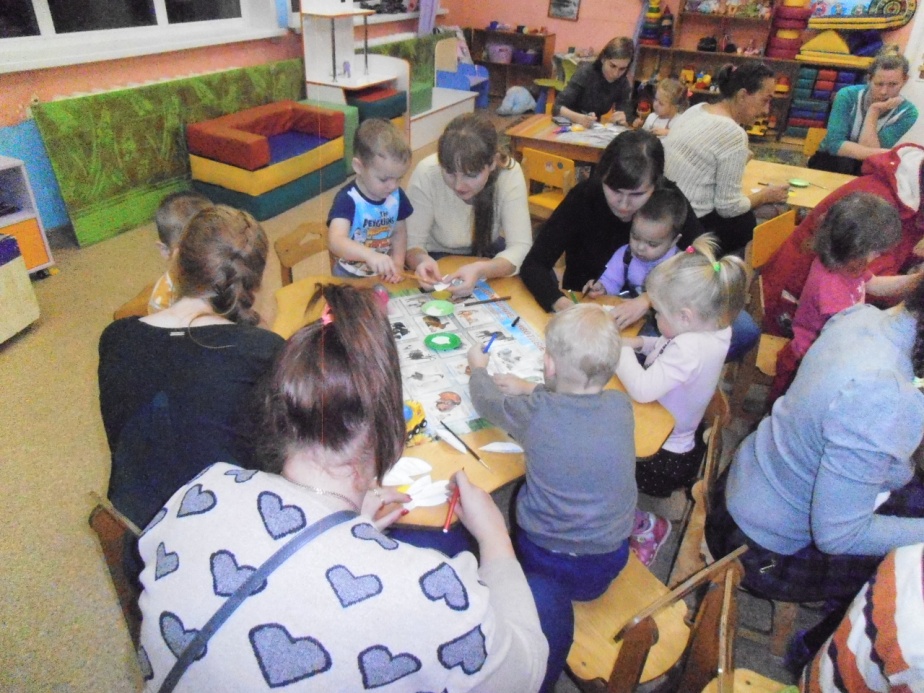 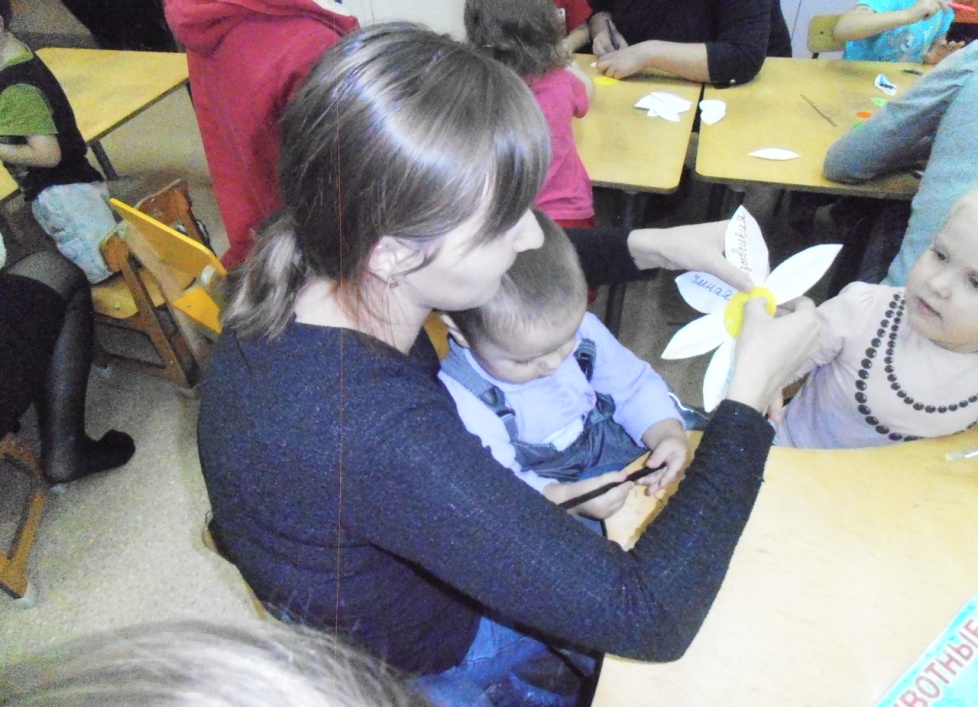 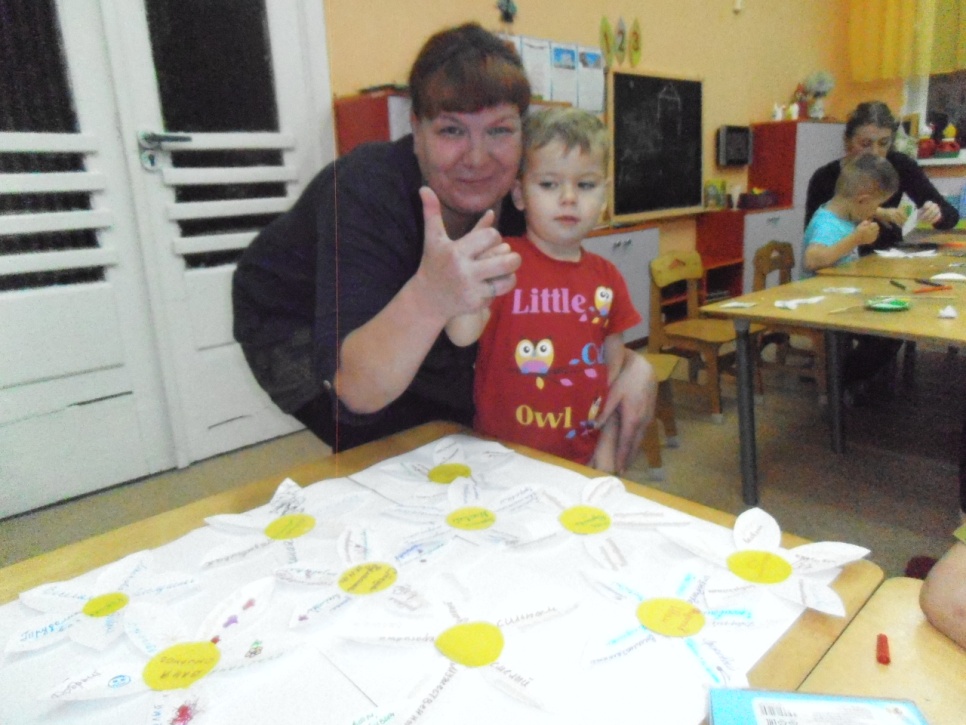 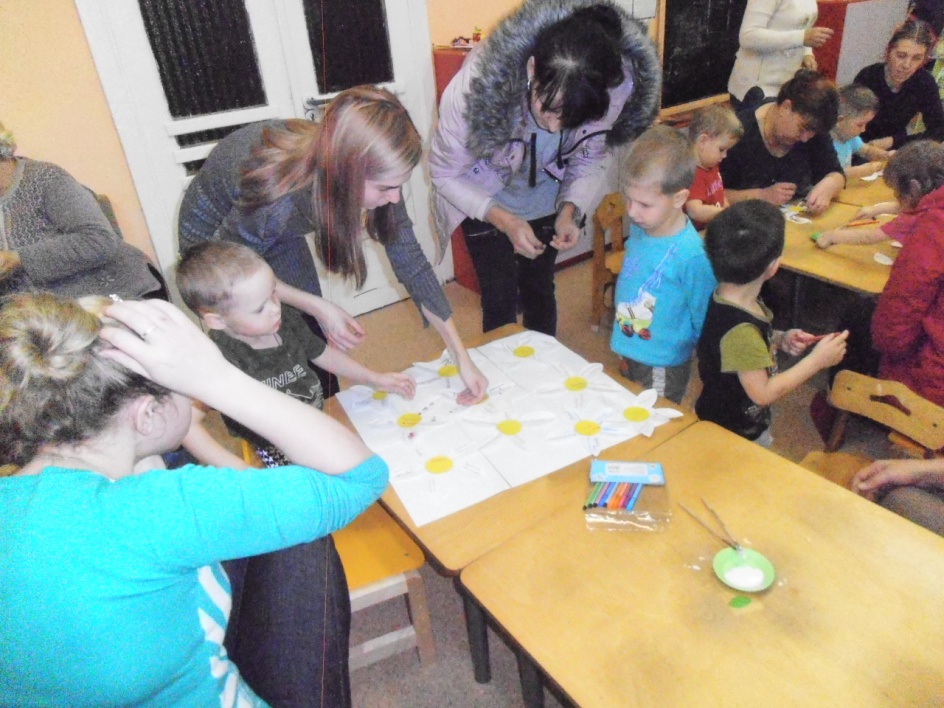 Соотношение  результатов на конец года
вывод
Таким образом, в результате проделанной работы  пришла к заключению, что целенаправленная, систематическая и планомерная работа по развитию мелкой моторики рук у детей младшего возраста способствует формированию интеллектуальных способностей, положительно влияет на речь, а самое главное – способствует сохранению физического и психического здоровья ребенка.
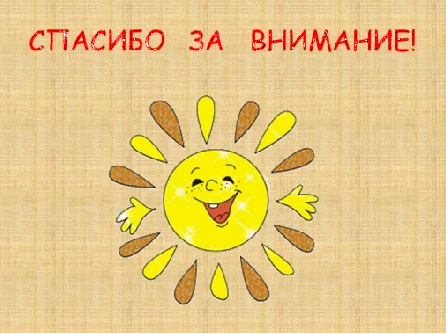